Sacrifice vs. value:  Developing persistence in FEMALE doctoral students
Jennifer D. Gobble, MA, LPC 
Andrea m. Garraway, MA, QS, LCMHC, 
CCSI, ICAADC
Learning Objective
[Speaker Notes: The literature review and research findings from this study are organized within the framework of Tinto's student related and institutionally related factors.]
Define: Persistence
Persistence: The continued effort of learners staying registered in a program of study and working towards degree completion. 

Persistence can be defined as advancement from the first year of registration until the conclusion of an academic program, at a postsecondary institution, without a continued break in enrollment (Barnett, 2011; Stieha, 2010).
assessment: persistence questionnaire
Do you struggle with persistence?
Do you have a mentor?
Do you feel like you are earning your degree at an institution that matches your academic goals and objective?
[Speaker Notes: The emphasis in resilience research on the interaction between individuals and their environment aligns with Tinto's (1993) integration theory
 
Tinto (1975), the outcome of this evaluation (e.g., dropout vs. persist) hinges upon the level of both academic and social integration experienced by students. For Tinto, the social aspect of persistence was demarcated by the student’s ability to interact with the social and academic systems at the institution.



The Self-Determination Theory of Student Persistence: The underpinning of the self-determination theory is that individuals have three basic needs: autonomy, competency, and relatedness. When these needs are satisfied, we experience a heightened sense of self and increased potential for personal growth (Kuan-Chung Chen and Syh-Jong Jang)]
Assessment results
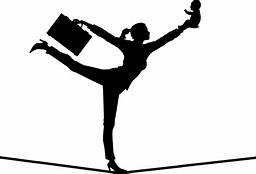 You got: Steady

Congratulations! You are on the path to becoming a strong doctoral student!
persistence DATA
Women represents 67% of doctoral students enrolled in related graduate programs CES programs.

 Attrition rate is estimated to be 50% (Ivankova & Stick, 2007),  and may be as high as 70% (Nettles & Millet, 2006). 

In the workforce and in leadership positions research shows there are only 30% of women with a post-graduate and doctoral degree completion (Gregor & O’Brien, 2015, U.S. Department of Labor, Bureau of Labor Statistics, 2011).

 Nettles and Millet (2006) found that across disciplines, education ranked lowest in doctoral student publications (15% compared to 30%) and presentations (30% compared to 37%).
Despite “feminization” of psychology
In 2014, 39.3% of the editors of American Psychological Association (APA) journals and 32.3% of fellows in the APA were women (APA Center for Workforce Studies, 2014a; T. Burrwell & S. Miles-Cohen, personal communication, September 1, 2015). 

Similarly, in 2013, only 30% of full professors in graduate psychology departments were women (APA Center for Workforce Studies, 2014b). 

In elite leadership roles in the APA: No woman has ever served as chief executive officer of the APA and only 14 of the 122 APA presidents have been women (APA, 2015a; T. Burrwell & S. Miles-Cohen, personal communication, September 1, 2015).
[Speaker Notes: Despite this “feminization” of psychology, women are not well represented in leadership positions.]
factors OF female graduate students’ persistence
Professional environment
Workload 
Department culture 
Student faculty relationships 
Financial support
Challenges and sacrifices
Student involvement
Program satisfaction 
Balancing motherhood and careers
Burnout (emotional exhaustion, depersonalization, and reduced personal accomplishment)
Chronic emotional and interpersonal stressors
		                          Holm, Prosek & Weisberger, 2015; Puig et al., 2012; Hoskins & Goldberg, 2005)
[Speaker Notes: Influencing doctoral student attrition and persistence reported by Bair were (a) department culture, (b) student faculty relationships, (c) financial support, (d) student involvement, and (e) program satisfaction (Hoskins & Goldberg, 2005).

Burnout is defined as a function of experiencing chronic emotional and interpersonal stressors within a professional environment leading to overload (Puig et al., 2012). Burnout encompasses three dimensions: emotional exhaustion, depersonalization, and reduced personal accomplishment (Maslach & Jackson, 1981; Lee et al., 2018).

Researchers have suggested that balancing motherhood and careers in academia involves a unique set of challenges and sacrifices (Holm, Prosek & Weisberger, 2015)]
Women essentials: development as a scholar and persistence
Family and motherhood served as a central reason to finish the doctoral degree:
Understanding the family values the degree
Using family as motivation yet keeping them a priority

Accepting familial support / family’s support:
Developing support networks with defined roles 
Negotiate / renegotiate responsibilities in the household
			                       (Rockinson-Szapkiw, Sosin & Spalding, 2018)
synergistic Strategies FOR persistence
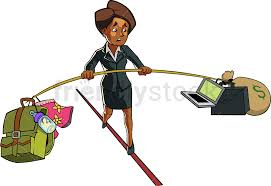 Realistic student expectations 
Connecting: mentoring relationships with faculty and peers
Boundaries 
Wellness and self‐care (CACREP, 2009)
Self-awareness: ensuring an academic match 

								(Gleason & Hayes, 2019)
persistence questionnaire result
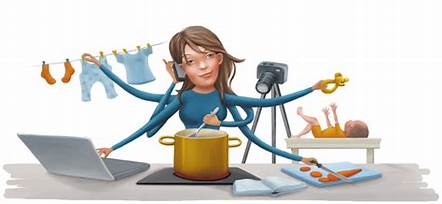 LET’S TALK!
Developing Self-awarenessSelf Awareness Outcomes Scale
I “observe” myself
 I have insight into myself 
I look at why people act the way they do 
I have learnt about myself and how I see the world 
I am continuing to work on and develop myself 
I focus on ways of amending my behavior that would be useful 
I feel generally positive about self-awareness 
I reassess my own and others' responsibilities 
I'm aware of my abilities and limitations 
I am reflective 
I am realistic about myself 
I am realistic about myself 



I have a good self-image  
I feel on the whole very comfortable with the way I am  
I have fun  
I am consistent in different situations or with different people
I have compassion and acceptance for others 
I interact well with colleagues or peers 
I understand myself well 
I am confident  
I stop and think before judging 
I understand my emotions 
I am objective

				(Sutton, 2016)
Bair, C. R. (1999).  Doctoral student attrition and persistence:  A meta-synthesis (Doctoral
     Dissertation, Loyola University, Chicago, 1999).  Dissertation Abstracts International. 60.
     02A.
Gleason, Brett K. & Hayes, Danica G., (2019).  A phenomenological investigation of wellness
     Within counselor education programs, Counselor Education and Supervision, Vol. 58, Issue
     3, September, 2019.
Gregor, Margo A. & O’Brien, Karen M., (2015).  The changing face of psychology:  Leadership
     Aspirations of female doctoral students, The Counseling Psychologist, Vol. 43(8), 2015.
Holm, Jessica M., Prosek, Elizabeth A., & Weisberger, Andrea C. Godwin, (2015).  A
     Phenomenological investigation of counseling doctoral students becoming mothers,
     Counselor Education and Supervision, Vol. 54, 2015.
Hoskins, Christine M. & Goldberg, Alan D., (2005).  Doctoral student persistence in counselor
     Education programs:  Student-program match, Counselor Education and Supervision, Vol.
     44, March 2005.
Lee, Injung, Bardhoshi, Gerta, Yoon, Eunhui, Sandersfeld, Tyler, Rush, Roma D., & Priest,
     Jacob B., (2018).  Attributional style and burnout of counselors-in-training, Counselor
     Education and Supervision, Vol. 57, 285, December 2018.
Rockinson-Szapkiw, A. J., Sosin, L. S. & Spaulding, L. (2018) Does family matter?  A
     Phenomenological inquiry exploring the lived experiences of women persisting in
     Distance education, professional doctoral programs, International Journal of Doctoral
    Studies, Vol. 13, 2018.
Sutton, Anna, (2016).  Measuring the effects of self-awareness:  Construction of the self-
     Awareness Outcomes Questionnaire, Europe’s Journal of Psychology, Vol. 12(4), 2016.
Reference